Post Service Officer Training
What is a Post Service Officer?
PSOs are local ambassadors of the Veterans of Foreign Wars; each VFW Post has an appointed PSO.

Many PSOs deliver information about veterans benefits to those who cannot come to them, whether in community centers, nursing homes, places of worship, Vet Centers, or just around town.  

PSOs must be well versed on state and local benefits.

The knowledge PSOs carry with them can help veterans and their survivors obtain the help they often desperately need.
2
VFW By-Laws
VFW Podium Edition (By-Laws)

Sec 216 (b)- “Elected and Appointed Officers;  Chairmen and Committees”

“ The appointed officers of each Post shall consist of at least an Adjutant, Officer of the Day, Service Officer , and Guard to be appointed as prescribed in Section 216 in the Manual of Procedure”
3
Guide for Post Service Officers
National Veterans Service publishes the “VFW GUIDE FOR POST SERVICE OFFICERS” which provides a quick reference concerning the duties and responsibilities of the position and VA benefits to Post Service Officers.

The VFW Manual of Procedure, Sec. 218, mandates that each Post Service Officer have the latest edition of the Guide for Post Service Officers. 

Each Department Service Officer (DSO) shall ensure that all VFW Post, District, and County Council Service Officers in their Department are aware of how to find the most current edition of the VFW Guide.

The current edition of the VFW Guide can be found on the VFW website under VA Claims & Separation Benefits
https://www.vfw.org/assistance/va-claims-separation-benefits
4
Representation
Post Service Officers (PSOs) are local advocates who assist veterans and their loved ones in navigating a complicated benefits landscape. Post Service Officers serve as a conduit to critical programs and services in the community, but they are not accredited by the Department of Veterans Affairs for the purposes of representing claimants in their benefit claims before VA. 

Therefore, PSOs DO NOT hold legal standing to represent claimants in their benefit claims before the Department of Veterans Affairs. This distinction is reserved for individuals accredited by VA through the Veterans of Foreign Wars of the U.S. in accordance with Title 38 U.S.C. § 5902 - Recognition of representatives of organizations and the VFW National Veterans Service Policy & Procedure.
5
Representation – Why is Accreditation Important?
VA accreditation allows organizations and/or individuals the authority to represent veterans before the Department of Veterans Affairs – if you are not accredited, VA will not disclose any information to you about other veterans

All Department Service Officers, Assistant Department Service Officers, & Claims Consultants that work for the VFW are accredited

Accredited individuals are professional advocates that have completed extensive training in veteran’s benefits and have access to resources that non-accredited individuals do not
6
Representation – Why is Accreditation Important?
There are many non-accredited organizations who engage in predatory practices

Many unaccredited individuals and unrecognized organizations advertise online, and some may contact veterans directly

Many times, they are illegally charging for services and may lack the qualifications required for VA accreditation

The terms “veteran” and/or “military” does not inherently mean the organization represents the best interests of veterans and their families
7
Representation – Attorney Fees
Accredited attorneys or agents may legally charge fees for appeals if a valid fee agreement is filed with VA.

An accredited attorney or agent may only charge claimants a fee after: 

VA has made a decision regarding the claim, 
An appeal of that decision has been initiated
The attorney or agent has filed a power of attorney and a fee agreement with VA.

Note: The VFW is not allowed to charge fees for service
8
Representation – How to Know if Someone is Accredited
A searchable list of accredited VSO representatives, agents, and attorneys is available at the VA Office of General Council’s website:
		
http://www.va.gov/ogc/apps/accreditation/index.asp
9
Representation - General
VA Form 21-22 (Appointment of Veterans Service Organizations as Claimants Representatives) that designates the Veterans of Foreign Wars as the individual’s representative is required to authorize the VFW to represent a claimant for benefits from the Department of Veterans Affairs.

Under no circumstances is a fee or compensation of any nature to be charged to anyone for service rendered in connection with any claim for which the VFW provides representation.

Membership in the VFW is not required for representation.
10
Representation – Who We Represent
The VFW may represent any veteran other than those with a Dishonorable Discharge.

If a veteran has both a dishonorable discharge and an honorable period of service, we may still be able to represent them – refer these veterans to your DSO

Once representation is accepted by the VFW, the veteran may not be represented by any other accredited organization or attorney.

IMPORTANT:  VA form 21-22 must be completed and signed by an accredited VFW representative to be valid for VA benefit purposes. As a non-accredited individual, a Post Service Officer can assist a veteran in filling out the form, but it is not valid until signed by an accredited VFW representative and submitted to VA.
11
[Speaker Notes: NOTE PSOs are not accredited - the 21-22 does not give them the right to provide representation, it gives that right to VFW accredited representatives.]
Confidentiality of Records
Public Law 93-579, The Privacy Act of 1974, requires written authorization for release of any information from records maintained by Federal agencies.  The Department of Veterans Affairs, Department of Defense, Social Security Administration, and other Federal agencies restrict the release of confidential information, such as address of the claimant, etc. to parties other than the claimant.  

An accredited representative of a Veterans Service Organization may release information necessary for development of a specific claim to a local service officer, but only if authorized by the claimant in writing on VA Form 21-0845, Authorization to Disclose Personal Information to a Third Party. This authorization must include the PSO’s full name and does not transfer to other individuals.
12
[Speaker Notes: The PSO will never save or share personal information concerning interactions with veterans or their families with anyone other than the Department Service Officer]
Procedures for submitting claims to the DSO
PSOs must return claims and supporting evidence to the claimant for the claimant to forward to the Department Service Officer (DSO).  

Since VA awards benefits based on the date of claim, it is VITAL that claimants immediately send the documents to the DSO or proper VFW-accredited representative.  

Claims must never be retained by the Post Service Officer, as there may be a loss of a monetary benefit to the claimant. If a claimant cannot submit a claim immediately, they should submit an Intent to File form (VA Form 21-0966) to the DSO instead.  

*Please note:  Whenever the term Post Service Officer (PSO) is used, it applies to District Service Officers and any other non-accredited VFW personnel or volunteers as well.
13
Role of the Post Service Officer
Know the VA eligibility rules established by law.

Provide veterans and survivors basic knowledge about VA benefits.

Advise veterans to submit all forms to the DSO or a VFW accredited representative for completion.

Keep Post/Members and survivors aware of events, news, and information relevant to local, state, and federal veterans services and benefits.
14
Code of Conduct for PSOs
Will perform their duties under the supervision of the Department Service Officer.

Shall assist members of the Post, their widows and orphans and other veterans in obtaining rightful benefits from the federal and state governments.

Will not take possession of or release confidential information (Personally Identifiable Information, or PII), such as what conditions were claimed or the address of the claimant, to anyone other than the DSO without the express written consent of the claimant.
15
[Speaker Notes: Discuss in detail]
Code of Conduct for PSOs
Should keep members informed of veterans’ entitlements and benefits offered and administered by federal, state and local governments.

Will provide guidance and assistance to veterans and survivors free of charge; under no circumstances, shall they request, demand or accept cash or any other form of payment for such assistance or use their knowledge of a veteran’s claim status or compensation to solicit funds.

May serve as a “scribe” to assist veterans in filling out prescribed forms and other paperwork for the veteran to immediately transmit directly to the proper accredited VFW representative.
16
[Speaker Notes: Discuss in detail]
Code of Conduct for PSOs
Shall not fill out forms on behalf of a claimant or act as the representative of the claimant before VA, to include seeking to secure status updates on VA claims or signing/submitting forms on the claimant’s behalf. These are representative functions reserved for VFW accredited representatives in accordance with VA laws and regulations. 

Shall not under any circumstances present themselves as accredited representatives for the purposes of claims representation before the Department of Veterans Affairs on behalf of the VFW.
17
[Speaker Notes: Discuss in detail]
Code of Conduct for PSOs
Shall return all claims forms, documents, and protected health and personal information to potential claimants so that the claimant may transmit the claim and documents to the accredited VFW representative, usually the VFW Department Service Officer (DSO).  Since VA awards benefits based on the date of claim, it is vital to advise claimants that claims should be sent to the VFW accredited representative immediately.

Will not keep any forms, documents, evidence, records, or materials of any kind pertaining to the veteran’s claims and containing PII of the claimant.
18
[Speaker Notes: Discuss in detail]
Code of Conduct for PSOs
Will refer claimants to the most recent version of all VA forms to include, 21-22 Appointment of Veteran Service Organization as Claimant’s Representative, 21-526ez Application for Compensation, 21-0966 Intent to File a Claim for Compensation or Pension, 21-527ez Application for Pension, & 21-534ez Application for Survivor Benefits.  Contact your DSO for these forms; Post Service Officers may download them from VA: www.va.gov/vaforms/  

Will attend all Post Service Officer training conducted by the VFW Department Service Officer.  While the Department Service Officer is responsible for providing training to the Post Service Officers, the District Service Officer is responsible for ensuring that their Post Service Officers attend training.
19
[Speaker Notes: Discuss in detail]
Code of Conduct for PSOs
Shall not under any circumstances represent themselves as “certified VFW Service Officers” or any variation thereof that implies they are legally qualified to assist and represent claimants in their VA benefit claims. This distinction is reserved for VFW representatives accredited by the Department of Veterans Affairs for prosecution of benefits claims before VA and can only be approved by the Director, VFW National Veterans Service in accordance with the VFW National Veterans Service Policy & Procedure. 

Shall not refuse to assist any veteran or survivor unless it is clear that the claim is fraudulent.  Shall not refuse to assist any veteran or survivor because they do not feel the veteran or survivor is eligible for the benefit sought.  The accredited Department Service Officer will make the final decision as to whether the VFW will provide representation in all cases.
20
[Speaker Notes: Discuss in detail]
Code of Conduct for PSOs
Will refrain from the use of racial, religious, age-related, sexual, or ethnic epithets, innuendoes, slurs or jokes in the workplace.

Must conduct themselves in a totally professional manner and refrain from sexual advances, verbal or physical conduct of a sexual nature, or requests for sexual favors.

Further requirements are listed in the VFW National Veterans Service Policy & Procedure, which can be found on www.vfw.org/NVS.
21
[Speaker Notes: Discuss in detail]
What does all that mean? Do’s
DO:

Provide guidance to claimants and assist them in obtaining state and local benefits

Provide guidance and refer claimants to the DSO for assistance with obtaining VA benefits

Conduct yourself in a professional manner

Attend PSO training
22
What does all that mean? Don’ts
DON’T:

Request or accept payment or any other form of compensation for the advice/assistance provided

Take possession of or release a claimant's personal information to anyone other than the DSO or the claimant

Identify yourself as an accredited representative

Initiate or participate in unprofessional conduct in the workplace or in public view

Attempt to represent claimants before the VA in any capacity such as signing forms on behalf of or representing claimants during VA hearings etc.

Refuse service to claimants unless the claim is clearly fraudulent or there is unprofessional conduct by the claimant
23
Department Service Officer
What does the Department Service Officer do?
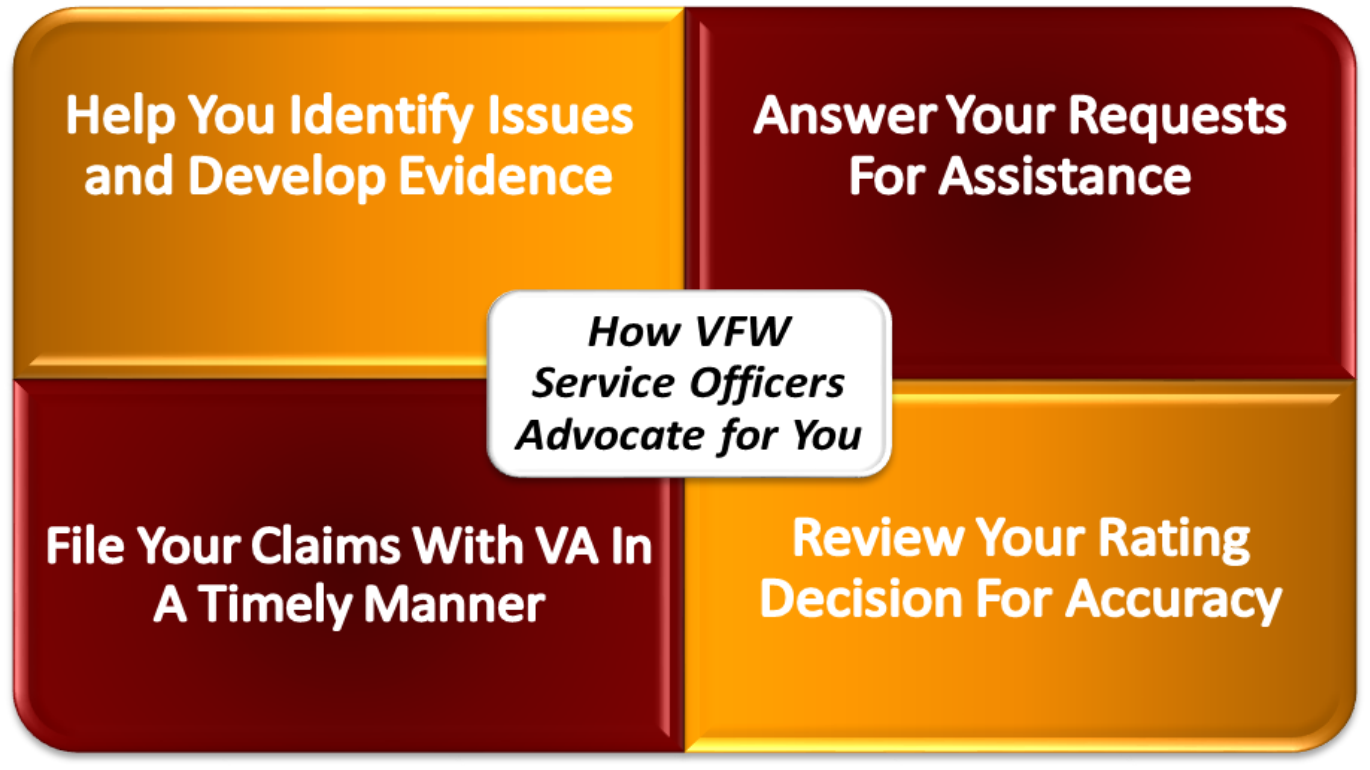 DSO
24
[Speaker Notes: Describe your role in the claims process and additional duties that you perform as the DSO.]
Authorized Capabilities Breakdown
25
VFW Benefits and Resources
VFW National Home for Children- The National Home's community is open to the families of active-duty military personnel, veterans and relatives of VFW and VFW Auxiliary members. The family can be one or both parents with one or more children.

Families may accomplish significant life goals by participating in the program  

The National Home offers: 

Case Management services 
Educational, recreational, and enrichment opportunities 
- Community resources and counseling
Free housing and daycare

https://www.vfwnationalhome.org
26
VFW Benefits and Resources
Unmet Needs Program- provides grants (not loans) and referrals to other organizations to active-duty service members, veterans and their immediate families to assist with basic life needs. 
https://www.vfw.org/assistance/financial-grants 

Sport Clips Help a Hero Scholarship- Provides service members and veterans with the financial assistance they need to complete their educational goals without incurring excessive student loan debt. 
Scholarships of up to $5,000 will be awarded to qualified applicants. 
Awarded scholarships are limited to one per family per semester.

1 Student Veteran- offers direct assistance to student veterans who have questions or are experiencing problems accessing their VA benefits. 
https://www.vfw.org/assistance/student-veterans-support
27
VA Benefits and Services
The Department of Veterans Affairs offers a wide variety of benefits and services to veterans and their families including:
Compensation
Pension
Healthcare
Education
Home Loan Guarantee
Life Insurance
Survivors benefits
Burial benefits
Fact Sheets for many VA benefits can be found at: 
https://benefits.va.gov/BENEFITS/factsheets.asp
28
VA Benefits and Services
Remember, the role of the PSO is to explain available benefits, then refer the veteran to the DSO for assistance in obtaining benefits

Prepare the veteran for the process, DO NOT promise anything

Eligibility doesn’t always equal payment

VA will review the file and applicable examinations and documentation in order to determine entitlement and potential payment
29
Eligibility References
Guide for Post Service Officers https://www.vfw.org/assistance/va-claims-separation-benefits 

https://www.va.gov/disability/eligibility/

https://www.va.gov/health-care/eligibility/ 

https://www.va.gov/pension/eligibility/ 

https://www.va.gov/housing-assistance/home-loans/eligibility/
30
Common VA Benefits
31
Service Connection
Service connection for a disability or death can be established in many ways. The four most common are:

Direct – evidence is in the service records and the three elements below are met

Secondary – service-connected condition causes another disability

Aggravation – preexisting condition is worsened, beyond natural progression, by a service-connected condition 

Presumptive – based on exposure, length of time after discharge, or date and location of service
32
Service Connection
There are three elements of service connection:

Current diagnosis of a chronic condition 

An in-service event, injury, or exposure

Nexus or link between the diagnosis and in-service event, injury, or exposure 

Why is service-connection important?
Free VA healthcare is available for service-connected disabilities.
Required for payment of disability compensation
33
Compensation
Service connection must be established for VA to pay compensation. 

VA can provide monthly compensation if the veteran is at least 10% disabled as a result of active military service. 

Percentages range from 0% to 100%, and are rounded to the nearest 10

A veteran can be granted service connection for his or her disability and be rated at 0%.  

A 0% rating does not provide monetary compensation but does qualify the veteran for additional benefits.
34
Compensation – VA Math Concept
VA does not add disability ratings together, rather they combine the disabilities using the combined ratings table

To help understand the concept of VA Math, think of a sale:
A shirt costs $100 regular price
The store advertises 50% off – The new price is $50
The store offers a coupon for an additional 50% – New price is $25 you save 75% total
Why? Because you take the additional percentage from what’s left of the original price
The veteran is the original price, the disabilities are the sale, and the total saved is the combined rating
35
Non Service-Connected Pension
Non Service-Connected Pension is a benefit paid to wartime veterans who have limited or no income, and who are age 65 or older, or if under 65, are permanently and totally disabled.

Veterans who are seriously disabled may qualify for additional benefits. (Special monthly pension)
36
Healthcare
VA provides a number of Health Care Services

Hospital, outpatient medical, dental, pharmacy and prosthetic services

Domiciliary, nursing home and community based residential care

The Mission Act gives Veterans greater access to health care in VA facilities and the community, expands benefits for caregivers, and improves VA’s ability to recruit and retain the best medical providers.

Community Care - Based on access standards for average 
30 minute drive/20 day wait time for primary care, mental health and non-institutional care services

60 minute drive/28 day wait time for specialty care
37
Education Benefits
VA administers education benefits for active-duty troops, veterans, reservists, and qualifying dependents 

Forever GI Bill, Post 9/11 GI Bill, Montgomery GI Bill

MGIB Selected Reserve (Section 1606) for Reservists

Dependents Educational Assistance (Chapter 35) for dependents

Veteran Readiness and Employment (VRE) provides assistance to veterans with service-connected disabilities to prepare for, obtain, and maintain suitable employment.
38
[Speaker Notes: Note: VRE may include educational courses to prepare for a career, however it focuses more on employment than a degree.  The GI Bill is meant to be used for post-military education.]
Home Loan Guarantee
VA offers home loan services to eligible veterans, some military personnel, and certain surviving spouses.

VA is not a lender, rather VA will guarantee part of the loan against loss, which  allows the lender to give the veteran better loan terms and the possibility of no down payment. 

If a veteran has trouble paying their mortgage, they should contact a VA loan technician at 877-827-3702.

Types of VA loan programs:

Guaranteed Loans
Refinancing Loans
Special Grants
39
Life Insurance
Service-members Group Life Insurance (SGLI) is low-cost term life insurance for service members and Reservists

Traumatic SGLI is automatically included in SGLI and provides for payment up to $100,000 for service members who lose limbs or incur other serious injuries

Veterans Group Life Insurance (VGLI) is a renewable term life insurance for veterans who want to convert their SGLI up to an amount not to exceed the coverage they had when separated from service. 

Service-Disabled Veterans Insurance provides low-cost coverage to eligible veterans
40
Dependency and Indemnity Compensation (DIC)
DIC is a flat rate monthly benefit that is paid to certain survivors.

Two of the most common ways to establish eligibility would be if the:

Service-member died on active duty

Veteran died from service-related disabilities, including disabilities that can be proven to be service-related (did not have to be receiving disability compensation before death)

Eligibility could also be established if the veteran was deemed permanently and totally disabled by VA at the time of death
41
Burial Benefits
Burial
VA offers certain benefits and services to honor deceased veterans to include burial flags, burial allowance, plot or interment allowance, and transportation allowance
Headstones and Markers
VA can furnish a marker or headstone for the unmarked grave of an eligible veteran
Presidential Memorial Certificate
A Presidential Memorial Certificate (PMC) is a paper certificate that bears the official signature of the current President of the United States. This certificate can be requested by any of the veteran’s loved ones
42
Burial Benefits
Pre-need eligibility for burial in a VA cemetery 
Veterans can apply to find out in advance if they can be buried in a VA national cemetery. This is called a pre-need determination of eligibility—and it can help make the burial planning process easier for the veteran’s family members in their time of need.

This is not a reservation; receiving a pre-need determination of eligibility doesn’t guarantee that the veteran will be buried in a specific VA national cemetery or a specific plot.
43
Intent to File
If a veteran wants to file a claim but needs additional time to gather the information needed to file, an Intent to File form should be used

Intent to File (VA Form 21-0966) should be filed with the DSO, or by having the veteran start a claim in eBenefits on your first interaction with the veteran.

Intent to File protects the veteran’s effective date for compensation, pension, or survivor’s benefits for one year which allows time to gather supporting evidence.
44
Evidence
What can you do to assist the veteran and DSO in submitting a substantially complete claim?

Inform the veteran of the evidence required for their claim(s)

Depending on the benefit sought, ask the veteran to gather and submit:
Service Treatment Records/Service records/DD-214
Private medical records
Marriage certificates/divorce decrees
Birth Certificates and Social Security cards for dependent children
Financial statements
45
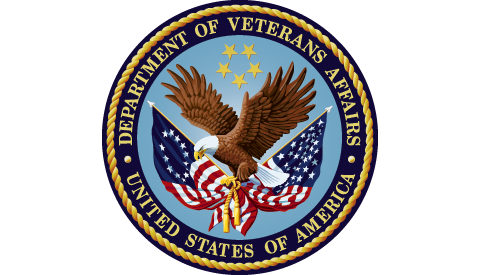 VA FORMS
Get all the VA Forms you want or need at:

www.va.gov/vaforms
46
VA Forms
COMMONLY USED VA FORMS OVERVIEW:
VA FORM 21-22 	 - Appointment of Veterans Service Organization 	
VA FORM 21-0966	 - Intent to File       
VA FORM 21-4142	 - Authorization & Consent to Release Information to the DVA
VA FORM 21-4142a	 - General Release for Medical Provider Information to the DVA
VA FORM 21-526EZ	 - Application for Disability Compensation	 
VA FORM 21-527EZ	 - Application for Pension
VA FORM 21-534EZ	 - Application for DIC, Death Pension, and/or Accrued Benefits
VA FORM 21-530 	 - Application for Burial Benefits 
VA FORM 21-4138	 - Statement in Support of Claim 
VA FORM 21-2680	 - Exam for Housebound or Permanent Need For Aid and Attendance
VA FORM 21-0781	 - Statement in Support of Claim for PTSD
VA FORM 21-0781a	 - Statement in Support of Claim for PTSD Secondary to Personal Assault
47
VA Forms
COMMONLY USED VA FORMS OVERVIEW:
VA FORM 21-686c	 - Declaration of Status of Dependents
VA FORM 21-674	 - Request for Approval of School Attendance
VA FORM 10-182	 - Decision Review Request: Board Appeal (Notice Of Disagreement)
VA FORM 20-0995	 - Decision Review Request: Supplemental Claim     
VA FORM 20-0996	 - Decision Review Request: Higher-Level Review
VA FORM 10-10ez	 - Application for Health Benefits
VA FORM 40-10007	 - Application for Pre-Need Determination of Eligibility for Burial in a VA
 			    National Cemetery
48
QUESTIONS?